Overpayments
Effective Practices
Kate Kingree, Program Manager, Employment Resources Inc. 
August 7, 2014
[Speaker Notes: Overpayment]
Why do Overpayments Matter?
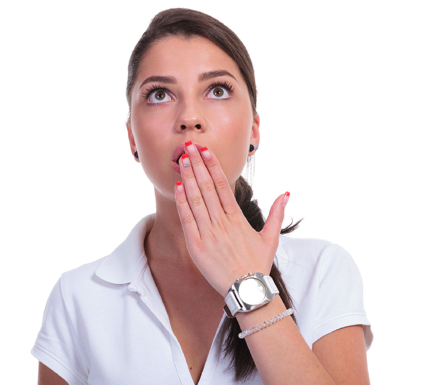 It Affects your EN’s Payments
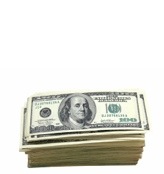 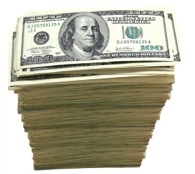 Underpaid
Overpaid
When and how Overpayments occur?
SSDI
SSI
VS
SSDI: How Overpayments Happen
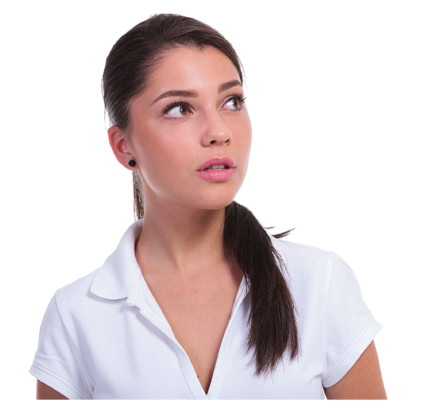 Work Reviews
Wage Reporting
Misunderstanding of work incentives
?
?
?
?
?
?
?
?
TWP
SGA
VS
System Problems/Inefficiencies
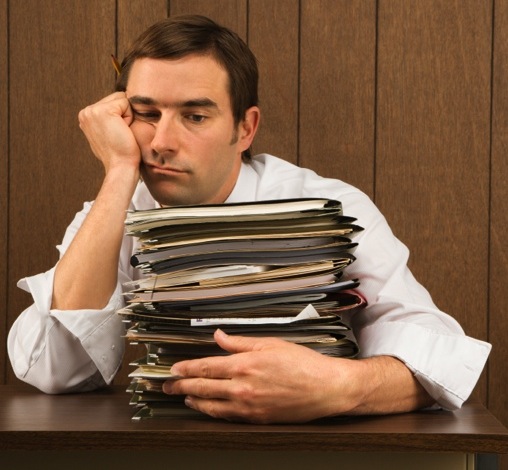 SSI: How Overpayments Happen
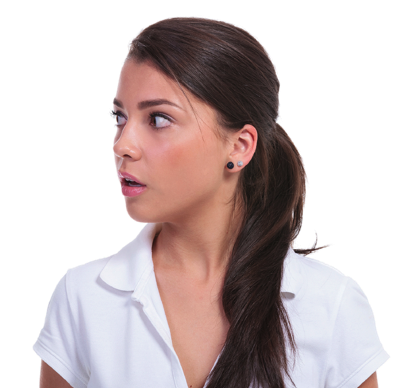 Wage Reporting
Misunderstanding of work
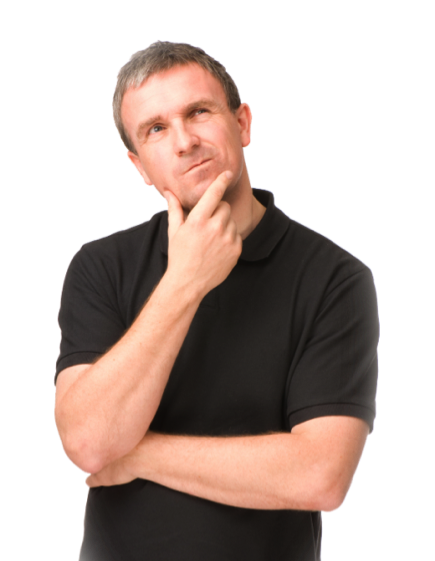 System Problems/Inefficiencies
Don’t work together
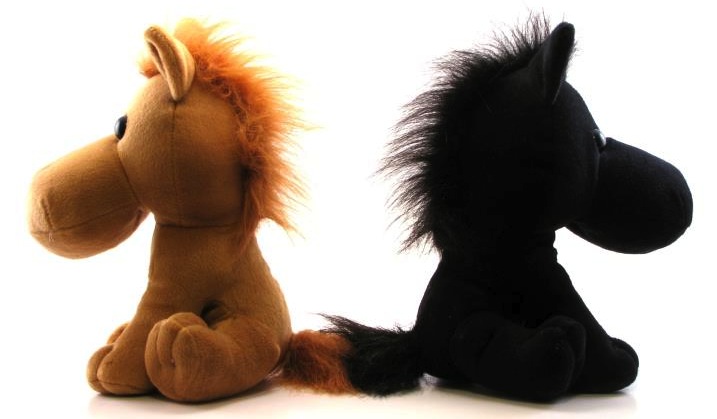 Eligibility Requirements
What do we do when they occur?
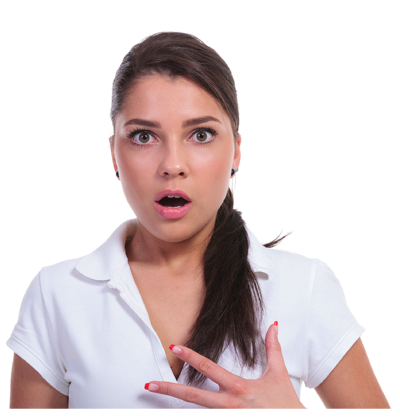 Determine if the information is accurate
Is the consumer using work incentives?
Does the IRS earnings record accurately reflect their earning history?
If the overpayment truly exists…
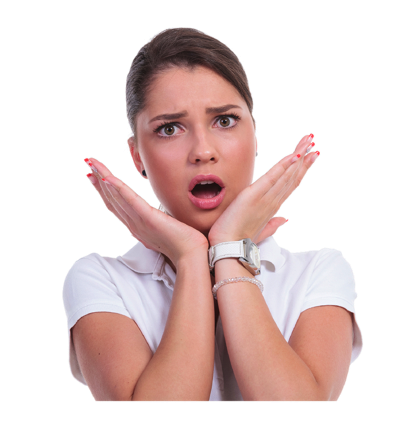 Forms to file
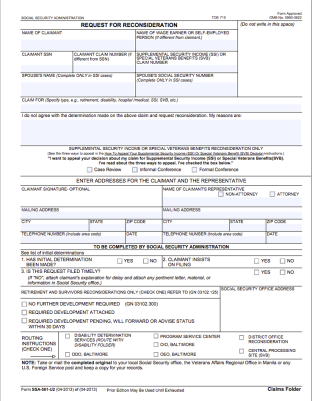 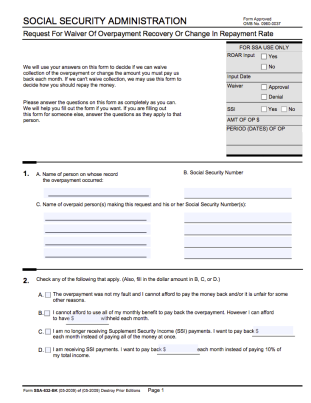 SSA Form 632- Request for Waiver or Change in Repayment Rate
SSA Form 561- Request for Reconsideration
Prevention Steps
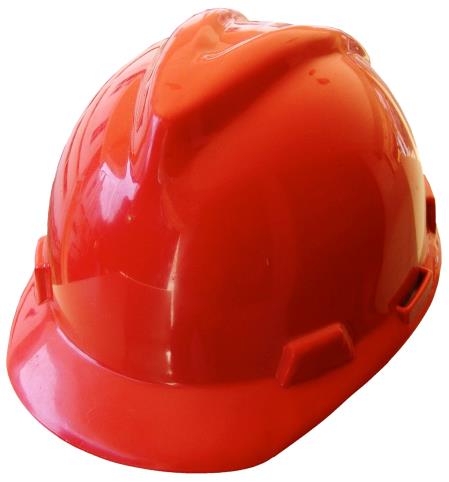 [Speaker Notes: Prevention StepsGeneral Information]
Work with a Benefits Specialist
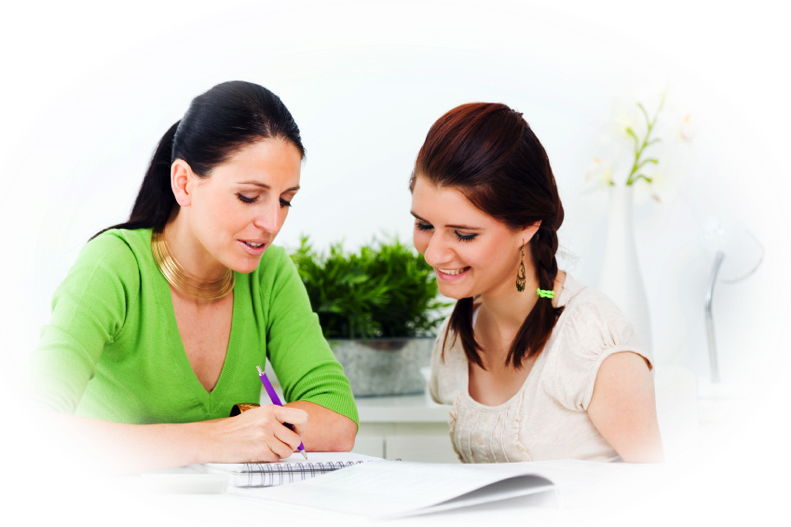 Reporting
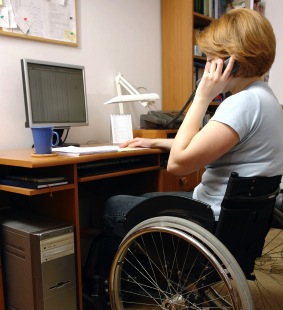 My SSA- check regularly
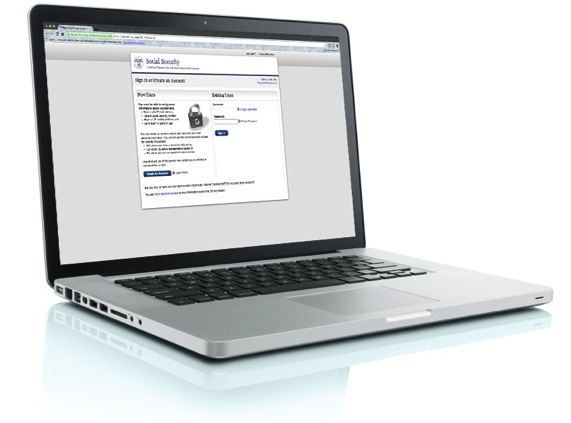 SSI Overpayment Prevention
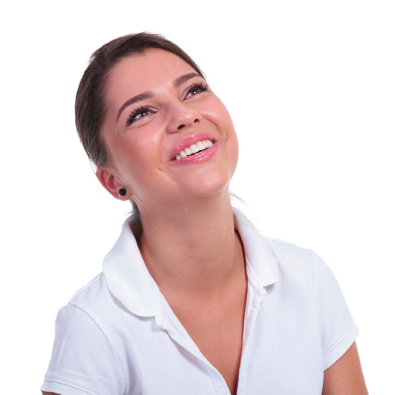 [Speaker Notes: SSI Overpayment Prevention]
Mobile Wage Reporting App
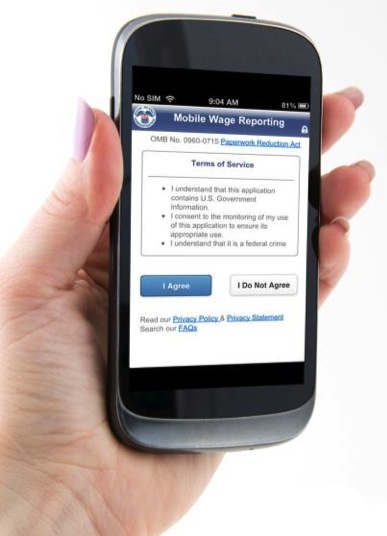 Earnings Estimates
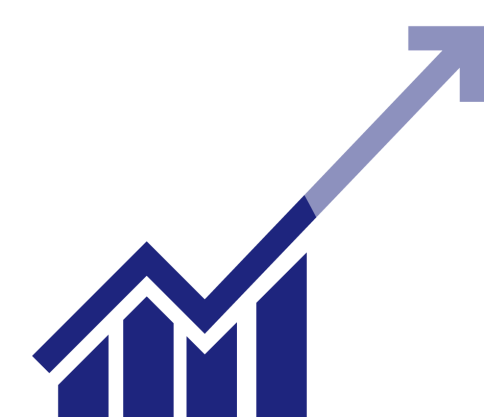 SSDI Overpayment Prevention
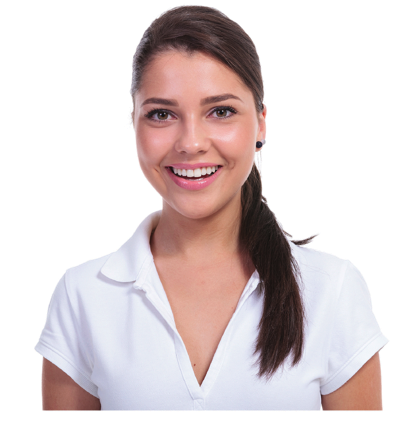 All or Nothing
Be one step ahead of the system
Request the initiation of a work review the last month of the Trial Work Period
Regularly visit MY SSA to check status of payments
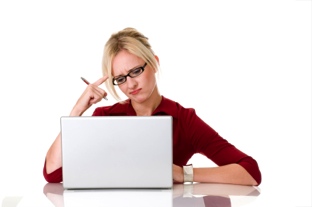 Questions?